Dermatite atopique : 
une maladie d’enfance ?
Aaron Drucker MD, ScM, FRCPC  Assistant Professor, University of Toronto
Scientist, Women’s College Research Institute  www.eczematherapies.com
@aaron_drucker
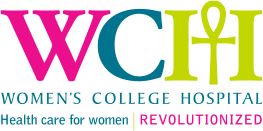 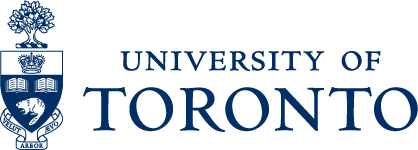 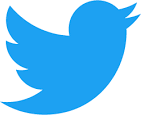 Divulgations
Services de consultation et honoraires
National Eczema Association
British Journal of Dermatology
American Academy of Dermatology
Prévalence et impact de la dermatite atopique
Prévalence mondiale normalisée selon l’âge
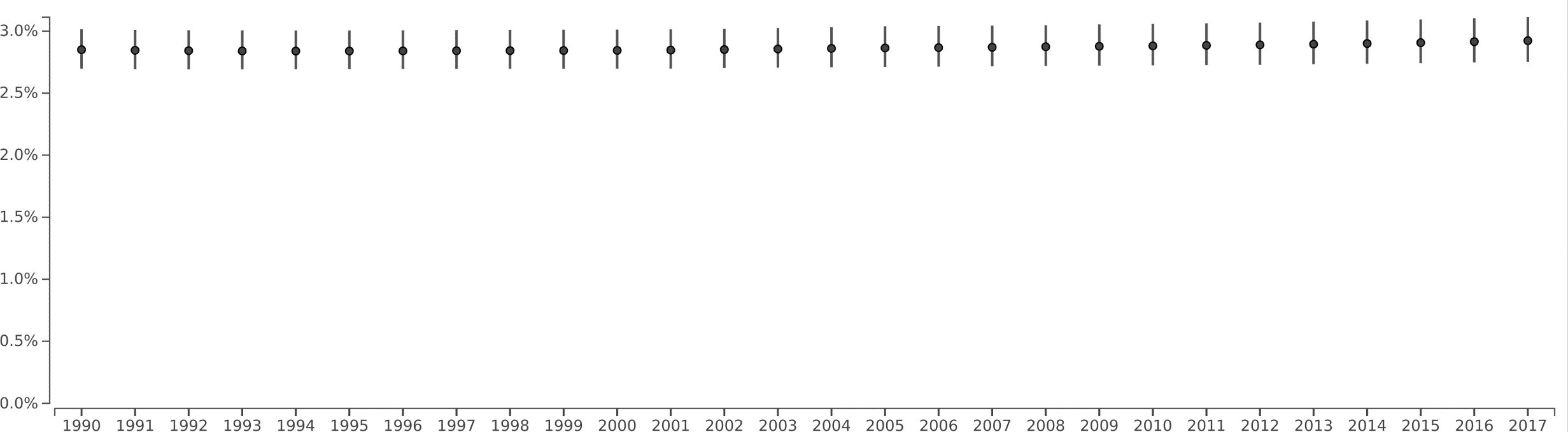 GBD Study. https://vizhub.healthdata.org/gbd-compare/
Prévalence de la dermatite atopique
US
Enfants: 11%
Adultes: 7%

Ontario
Enfants: 10%
Adultes: 2%
Shaw TE et al. The Journal of investigative dermatology. 2011;131(1):67-73.  Silverberg JI et al. The Journal of investigative dermatology. 2015;135(1):56-66.  Drucker AM et al. In preparation.
Prévalence internationale - adultes
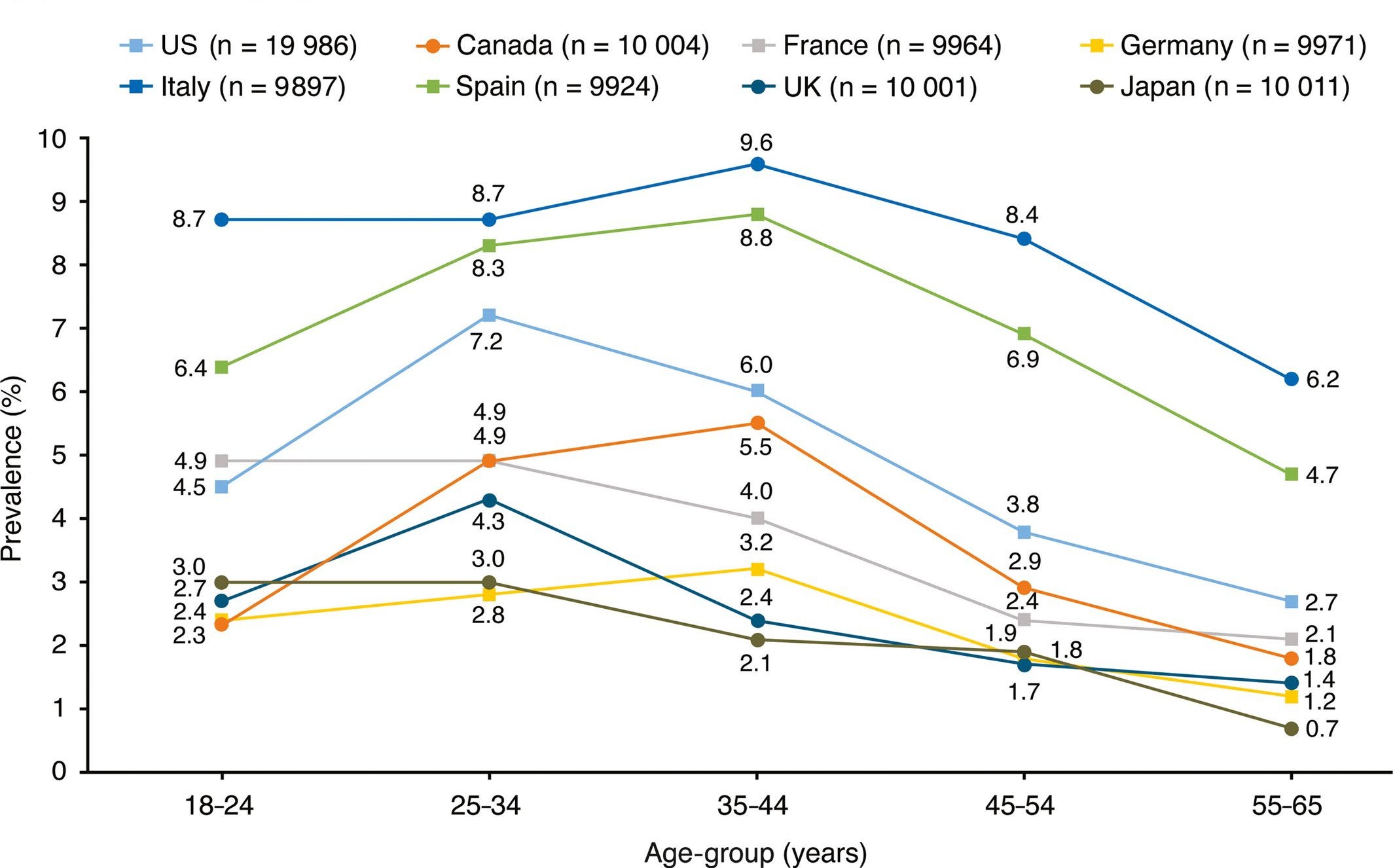 Barbarot S et al. Allergy. 2018 Jun;73(6):1284-1293.
Spectre de gravité de la dermatite atopique en enfance
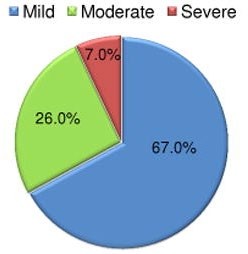 Silverberg and Simpson. Pediatr Allergy Immunol. 2013 Aug;24(5):476-86.
Spectre de gravité de la dermatite atopique adulte
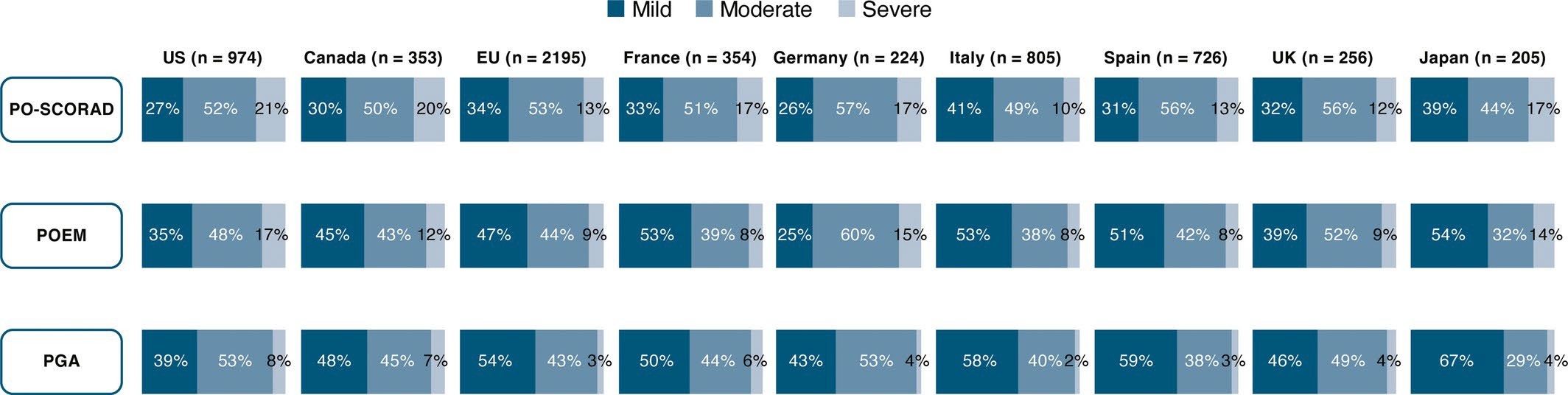 Barbarot S et al. Allergy. 2018 Jun;73(6):1284-1293.
Années vécues avec incapacité (US)
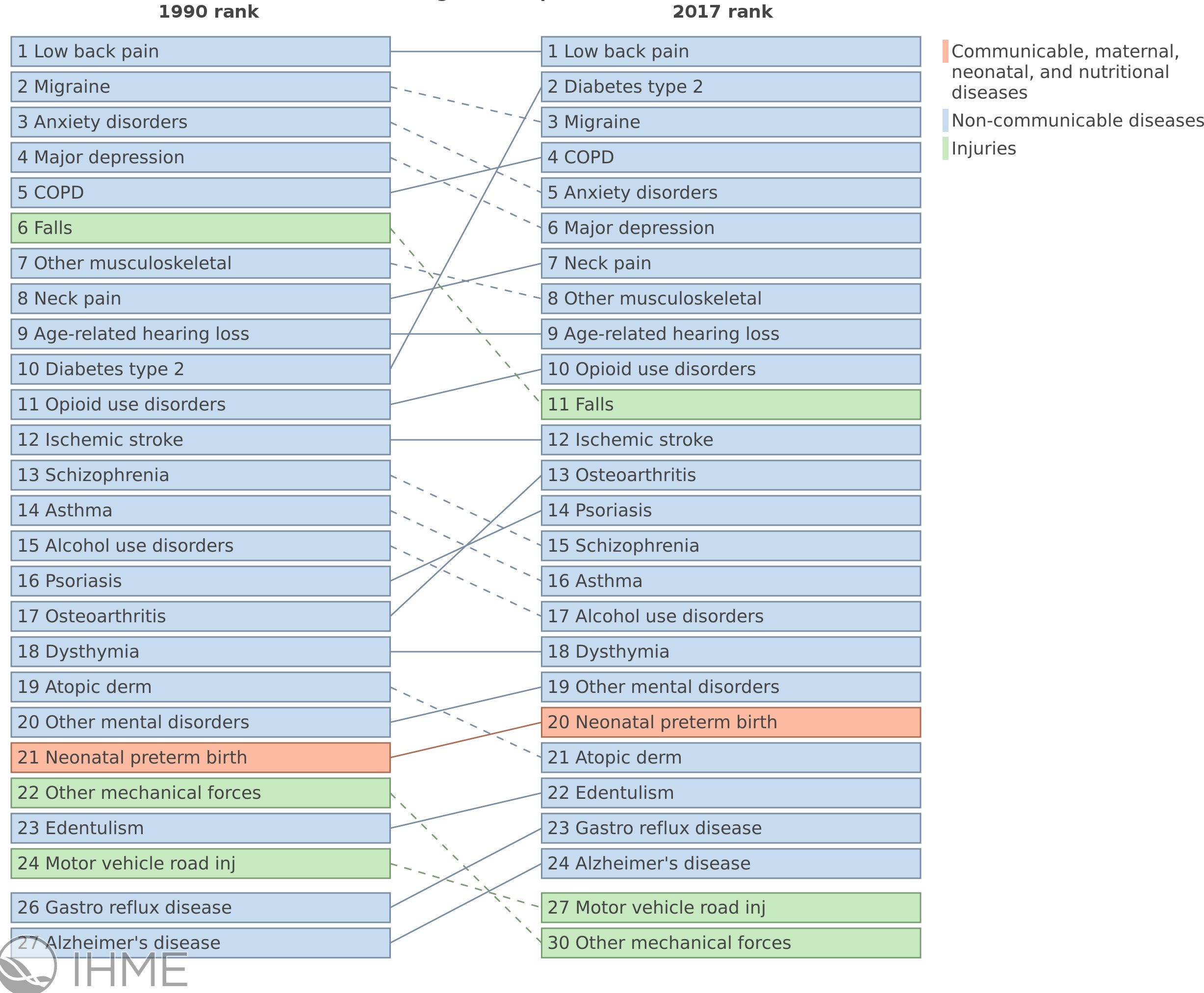 Global Burden of Disease Study 2017.  https://vizhub.healthdata.org/gbd-compare/
Que dites-vous aux parents lorsqu’ils demandent si leur enfant va dépasser leur dermatite atopique?
Méta-analyse de la prévalence au fil du temps dans les cohortes de naissance
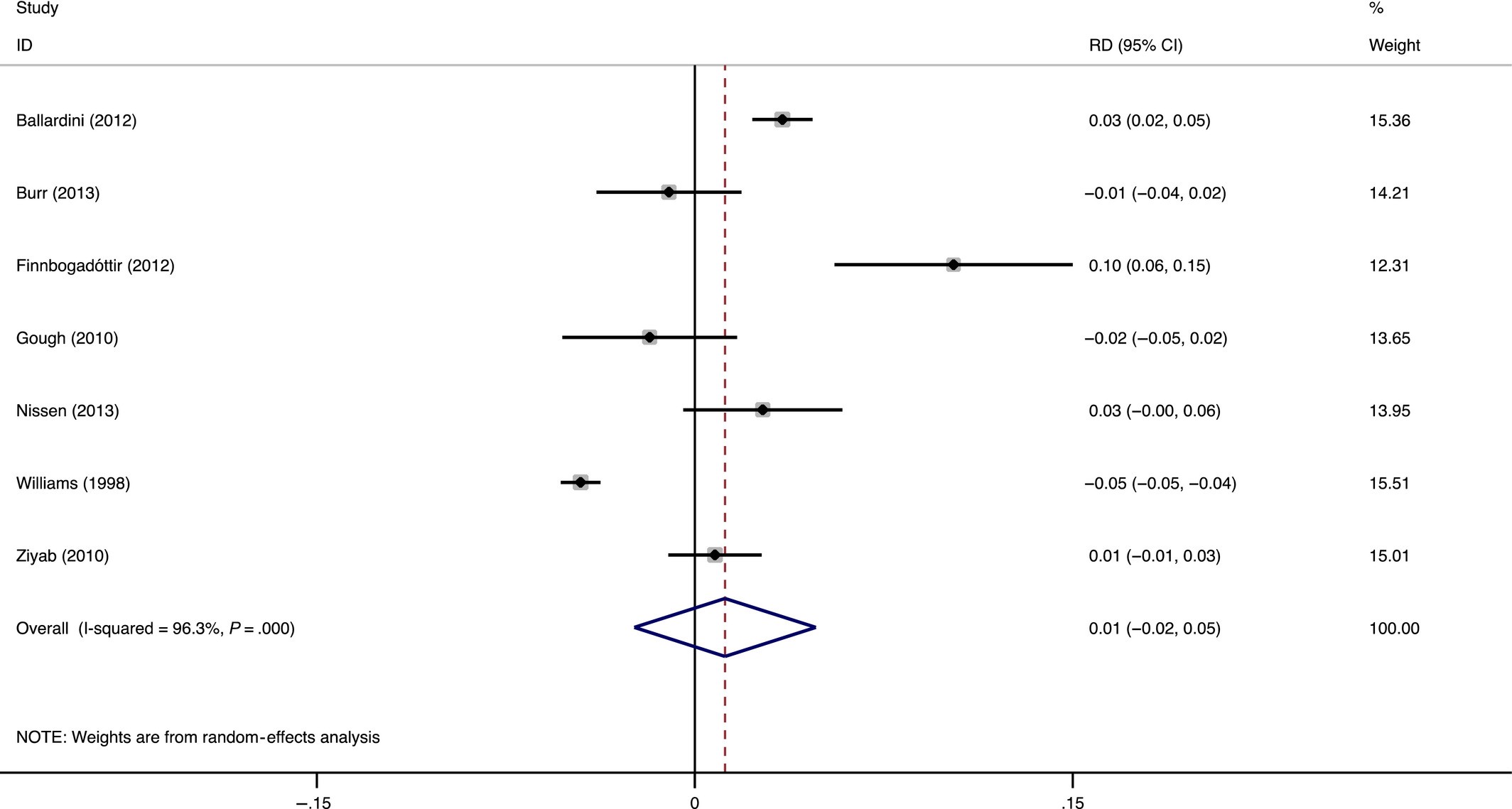 Abuabara K et al. Allergy. 2018 Mar;73(3):696-704
Proportion d’inscrits selon l’âge sans consommation de médicaments et sans symptômes
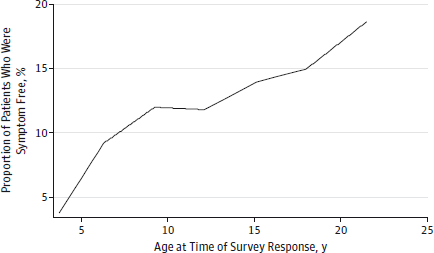 Passé 20 ans, il y a encore moins de 20% de participants asymptomatiques!
Margolis JS et al. JAMA Dermatol. 2014 Jun;150(6):593-600.
Activité de la maladie au fil du temps
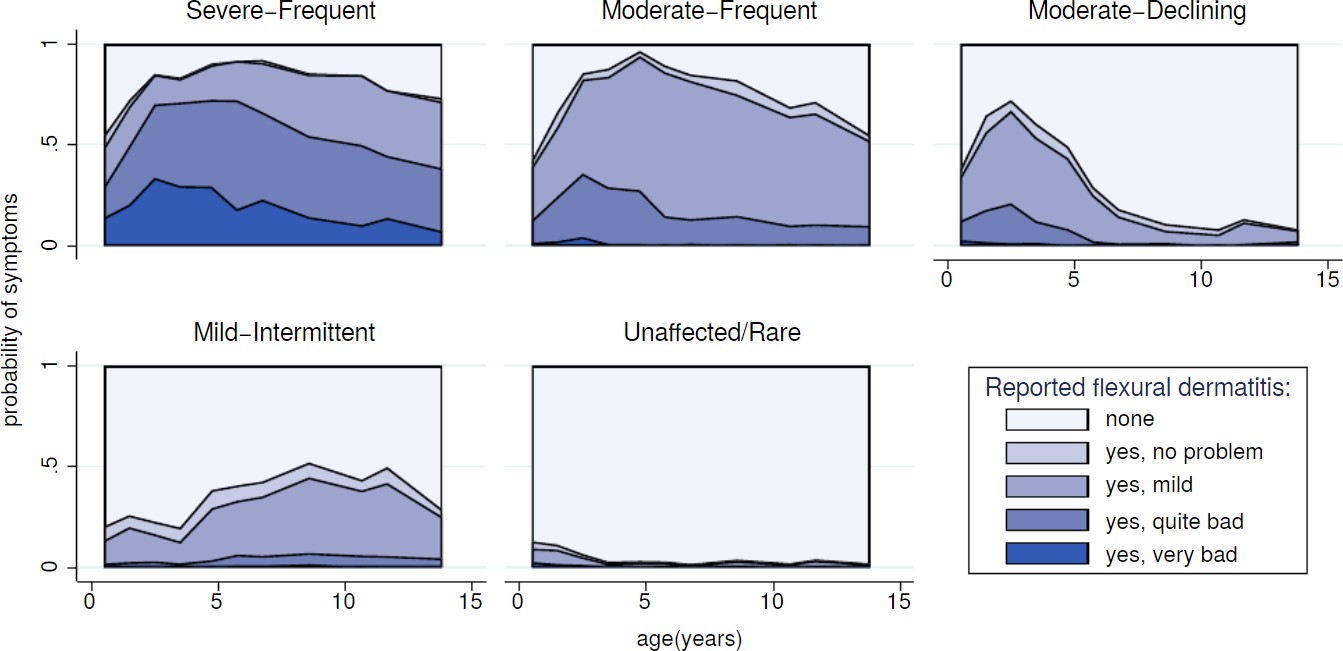 Mulick et al. BJD. Online ahead of print.
Prédicteurs de la persistance et de la gravité
Comorbidités atopiques
Antécédents familiaux d’atopie
Race non blanche
Faible statut socioéconomique
Mulick et al. BJD. Online ahead of print.
Abuabara K et al. J Allergy Clin Immunol. 2018 Feb;141(2):778-780.  Paternoster L et al. J Allergy Clin Immunol. 2018 Mar;141(3):964-971.  Roduit C et al. JAMA Pediatr. 2017 Jul 1;171(7):655-662.
Que dites-vous aux parents lorsqu’ils demandent si leur enfant va dépasser leur dermatite atopique?
Une proportion plus élevée persiste probablement qu’on ne le pensait auparavant
Prédicteurs importants :
Antécédents personnels d’autres affections atopiques
Antécédents familiaux d’autres affections atopiques
Communautés marginalisées
La dermatite atopique peut-elle commencer à l’âge adulte?
Dermatite atopique d’apparition adulte
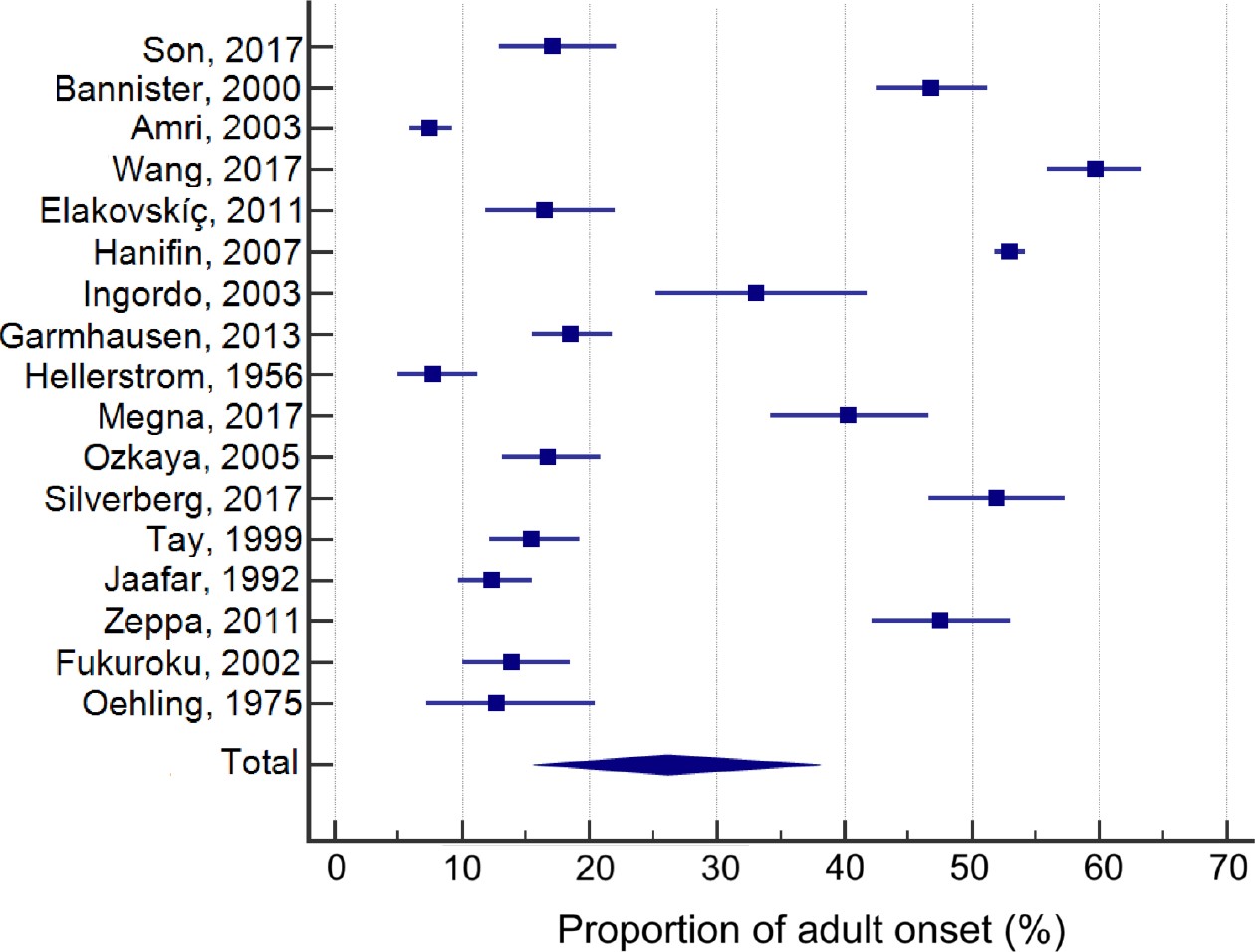 Lee HH et al. JAAD. 2019  Jun;80(6):1526-1532.e7
Un deuxième pic chez les personnes âgées?
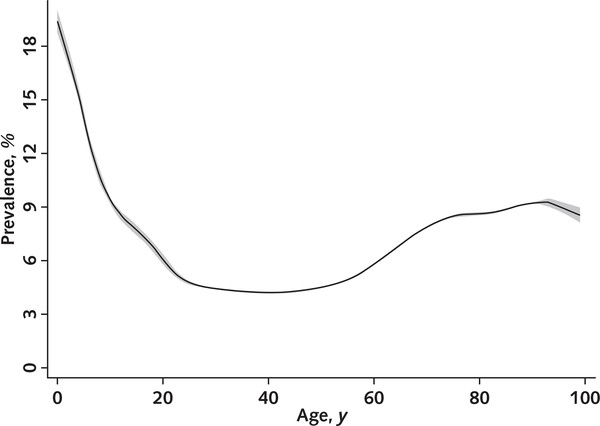 Abuabara et al. Ann Intern Med. 2019 Mar 5;170(5):354-356.
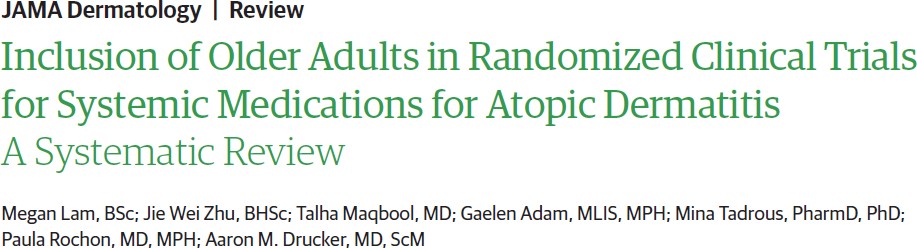 Résumé
La dermatite atopique est fréquente, même chez les adultes
La maladie infantile persiste probablement plus qu’on ne le pensait auparavant
La maladie d’apparition à l’âge adulte est courante
Il peut y avoir un deuxième pic chez les personnes âgées
La plupart des patients n’ont pas la maladie grave, mais ceux qui ont sensiblement altéré la qualité de vie
Les maladies graves sont plus fréquentes chez les adultes